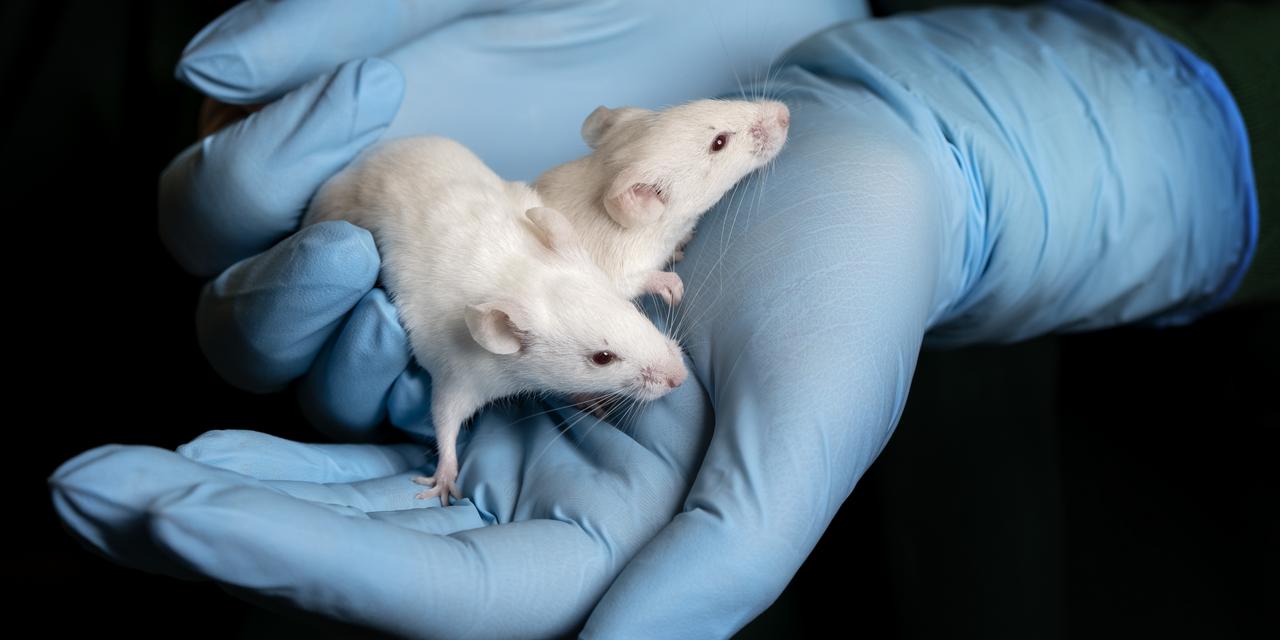 Pontos Finais Humanitários e Eutanásia na Experimentação Animal
Claudia M C Mori
Faculdade de Medicina Veterinária e Zootecnia – USP
claudiam@usp.br
Ashall V, Millar K. Endpoint matrix: a conceptual tool to promote consideration of the multiple dimensions of humane endpoints. ALTEX. 2014;31(2):209-213. doi:10.14573/altex.1307261
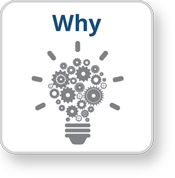 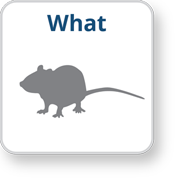 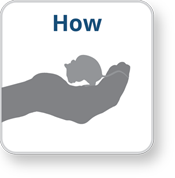 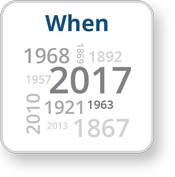 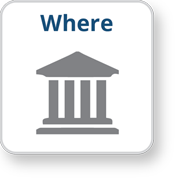 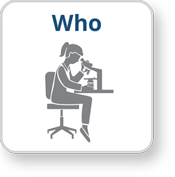 https://www.ccac.ca/en/facts-and-legislation/animals-in-canadian-science/
Pontos finais humanitários
Definição:
O primeiro indicador em um experimento animal de dor severa, angústia severa, sofrimento ou morte iminente.
Conceito:
Uma estratégia de refinamento projetada para minimizar a dor, o sofrimento ou a angústia experimentada pelos animais durante um experimento.
Em quais situações devem ser aplicados?
Quando os objetivos científicos foram cumpridos e não há razão para continuar a investigação.
Quando ocorre um sofrimento inesperado. Nesta situação, o sofrimento não está relacionado com a experiência, mas é inesperado e não foi antecipado no delineamento experimental.
Quando o sofrimento foi antecipado no início do experimento, mas se tornou mais grave do que o previsto.
Quando a dor e/ou angústia são uma parte inerente do experimento e são antecipadas no início.
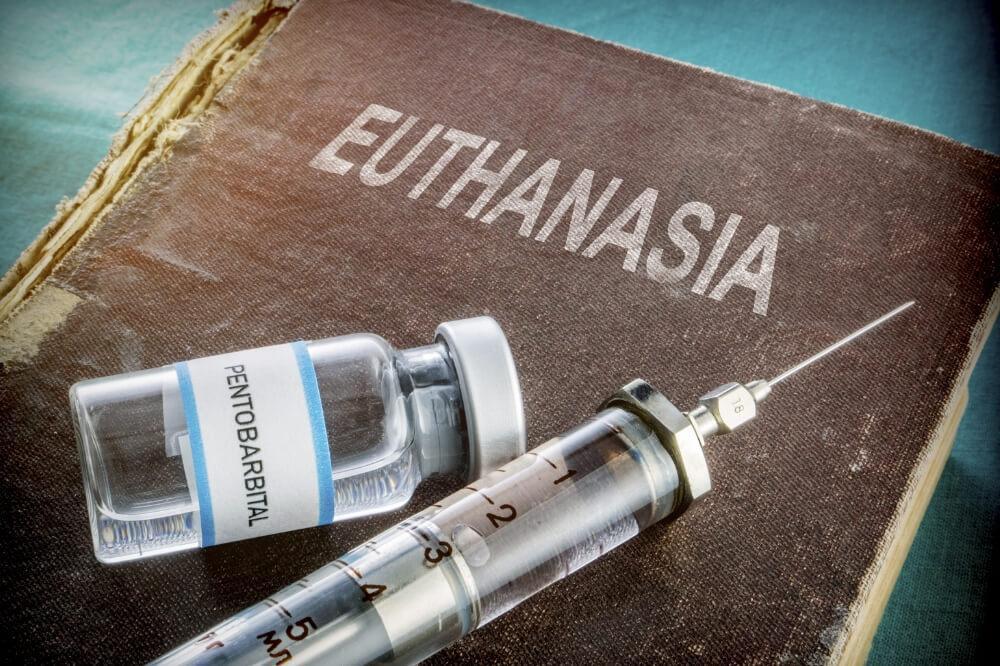 Introdução
“Eutanásia” – primeira menção por Francis Bacon  no século XVII;
Etimologia (grego): EU = bem ou boa; THANATOS =  morte;
Segundo	a	Diretriz	da	prática	de	eutanásia	do  CONCEA (RN 37 - 2018):

“Constitui-se no modo humanitário de matar o
animal, sem dor e com mínimo estresse”.
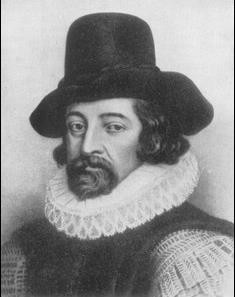 Resolução Normativa nº 37, de 15 de fevereiro de 2018,  que baixa a nova Diretriz da Prática de Eutanásia do  Concea e revoga a Resolução Normativa nº 13, de 20 de  setembro de 2013;
Eutanásia
Legislação
Resolução CFMV nº 1000, de 11 de Maio de 2012, dispõe  sobre procedimentos e métodos de eutanásia em animais  e dá outras providências;
Instrução normativa MAPA nº 3, de 17 de janeiro de  2000, aprova o regulamento técnico de métodos de  insensibilização para o abate humanitário de animais de  açougue.
Os	procedimentos	de	eutanásia	devem	ser
forma	não
supervisionados,	mesmo	que	de
presencial,	pelo	Responsável	Técnico	pela
Critérios e  indicações
instalação animal;
Alguns	métodos	de	eutanásia	requerem
contenção física do animal, realizada de acordo
com a espécie, raça, tamanho, estado de  domesticação, comportamento, presença de  dor ou doenças e grau de excitação cerebral;
Animais gravemente feridos, com impossibilidade de tratamento;

Animais com doenças terminais em sofrimento intenso;
Animais idosos na falta de recursos para atender as suas necessidades;  Abate humanitário de animais para consumo alimentar;

Animais submetidos a atividades de ensino ou de pesquisa científica.
Critérios e indicações
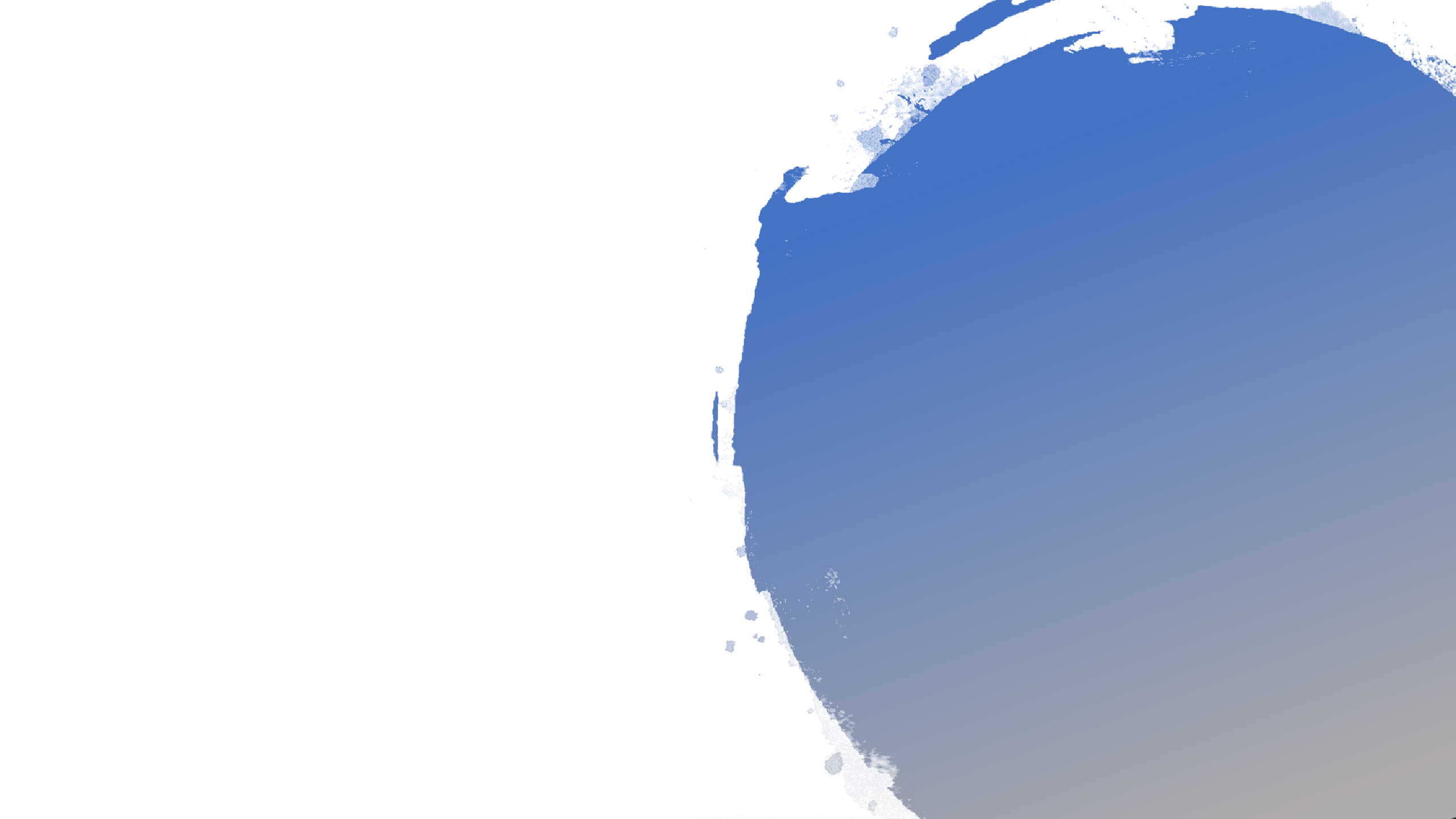 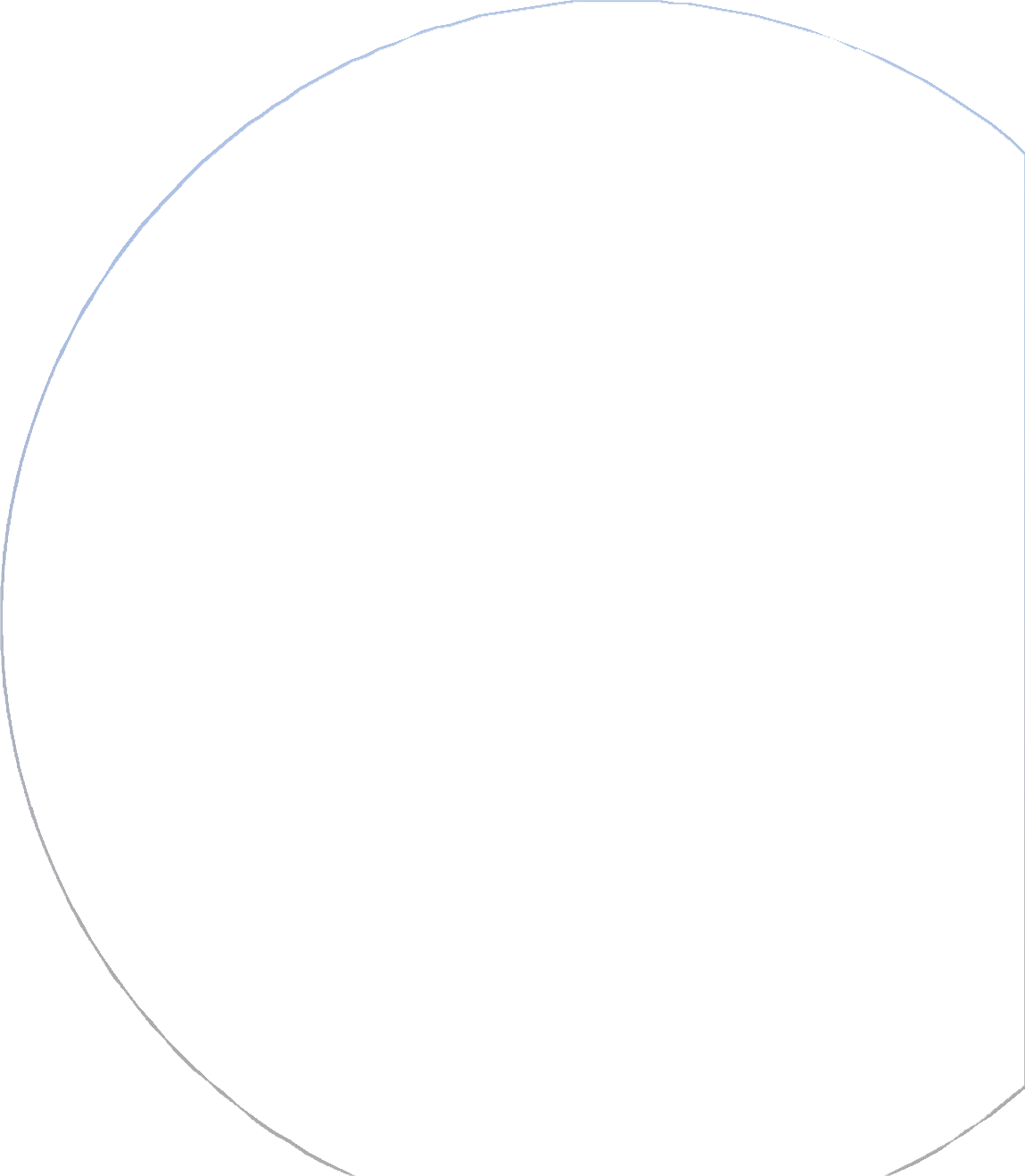 A eutanásia se justifica, para o bem do  próprio indivíduo, em casos de dor ou  sofrimento, que não podem ser mitigados  de imediato, com analgésicos, sedativos  ou outros métodos ou quando o estado de  saúde ou bem-estar do animal  impossibilite o tratamento ou socorro (de  acordo com o § 1º do art. 14 da Lei nº.
11.794, de 2008) ou para fins didáticos ou  científicos.
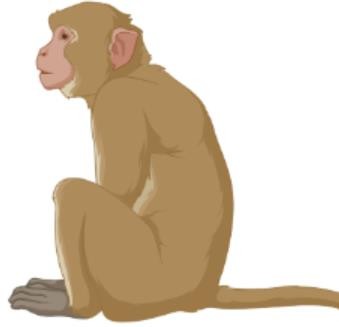 Deve possuir experiência e qualificação técnica comprovada sobre o(s) método(s) proposto(s), conhecimento da(s) espécie(s), de métodos humanitários de contenção, do reconhecimento  da dor e desconforto e das possíveis respostas  que inter-relacionem os métodos e as espécies;
O método deve ser “visualmente” aceitável e de baixo risco para si e para equipe;
Deve ser realizado rodízio entre profissionais  treinados para este fim para assegurar que o  procedimento seja realizado de forma eficiente  e humanitária.
Critérios do  ponto de vista  do executor:
Manejo dos animais
Manejo cuidadoso em todos os momentos;
Ambiente limpo, calmo, livre de ruídos e longe de outros animais;
O animal não deve assistir a eutanásia de outro;
Animais que vivem isolados não devem ser colocados em grupo  no momento da eutanásia;
Garantir o acesso ao alimento e água até o momento da morte;
O cadáver deve ser retirado e os equipamentos e utensílios  devem ser higienizados antes da entrada do próximo animal;
Antes do descarte da carcaça, confirmar a morte por:
Ausência de movimento respiratório, de batimentos cardíacos e de  pulsação, mucosas pálidas, perda do reflexo corneano e queda da  temperatura corporal.
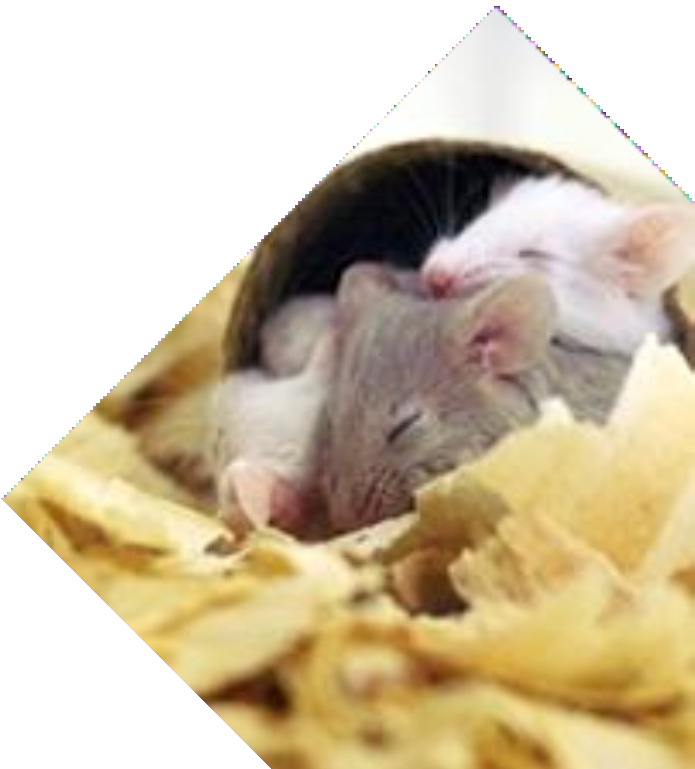 Manejo de carcaças
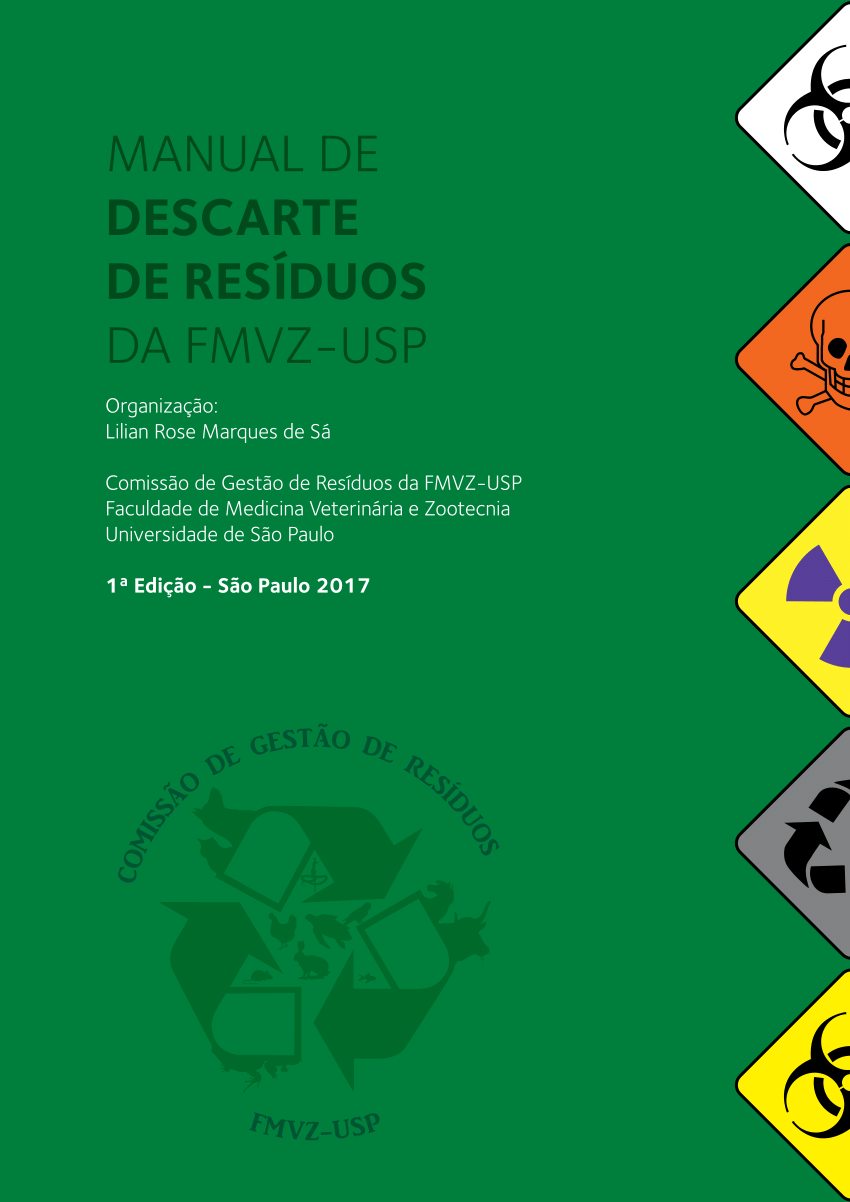 O cadáver deve ser retirado da sala e os  equipamentos e utensílios devem ser  higienizados antes da entrada do próximo  animal;
As carcaças devem ser acondicionadas em saco  plástico branco com símbolo de risco biológico e  congeladas antes do descarte;
O descarte de carcaças deve seguir a legislação  sanitária (CONAMA 358; ANVISA 222/2018).
Escolha do método
Deve ser confiável, irreversível e compatível com a espécie, idade e estado de  saúde do animal;
Produzir imediata perda da consciência, seguido de parada respiratória e cardíaca  e perda da função cerebral;
Considerar os meios de contenção disponíveis, a habilidade do executor, o  número de animais a serem mortos e o objetivo do protocolo;
Causar impacto ambiental mínimo;
Ser compatível com a exigência do estudo;
Ser aprovado pela CEUA da instituição.
Classificação dos métodos
Conforme a Diretriz da Prática de Eutanásia do CONCEA, os métodos  são classificados em:
Recomendáveis;
Aceitos com restrição;
Inaceitáveis.
Classificação dos métodos
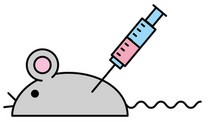 São métodos recomendáveis por:
causar a morte de forma consistente e  humanitária, quando utilizados de forma  isolada;
Ex. Barbitúricos intravenoso ou  intraperitoneal;
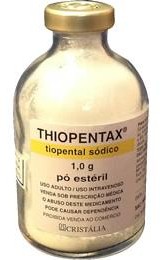 Classificação dos métodos
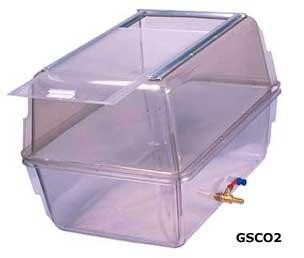 São métodos aceitos com restrição por:
não produzir inconsciência tão rápida quanto necessária ou
precedida de sofrimento;
requerer habilidade e técnica específicas e, portanto, maior  possibilidade de erro;
ser visualmente desagradável;
apresentar considerações ocupacionais de saúde e segurança  associadas ao método, que não possam ser prevenidas;
não haver documentação científica conclusiva sobre o  método;
Ex. CO2; deslocamento cervical.
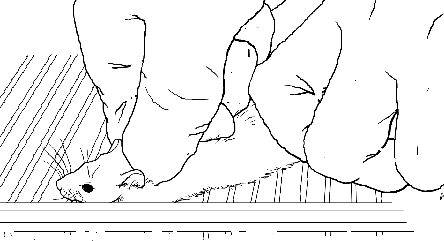 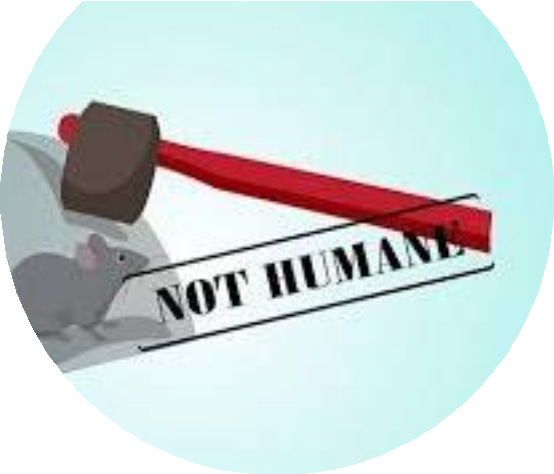 Classificação dos  métodos
São métodos inaceitáveis por:
Causar sofrimento nos animais,  não ser humanitário ou  apresentar outros problemas associados ao seu  uso;
Ex. Éter; clorofórmio.
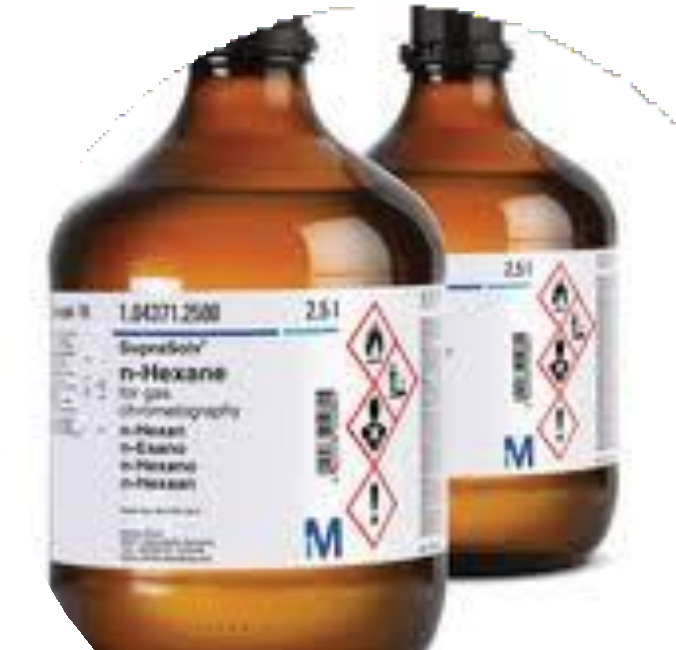 Métodos
FÍSICOS:
Necessário qualificação e habilidade do executor;
Quando apropriadamente aplicados são rápidos e eficientes;

QUÍMICOS:
São utilizadas substâncias químicas, preferencialmente anestésicos injetáveis ou  inalatórios;
São empregados isoladamente, por sobre dosagem das substâncias, ou  associados a outros métodos que assegurem o óbito após a perda da consciência.
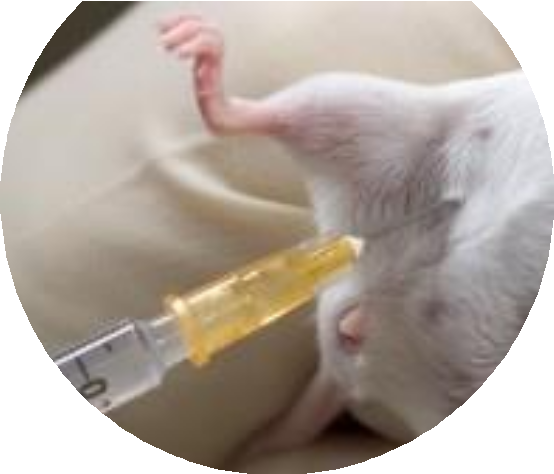 Métodos químicos
Agentes injetáveis: são os mais indicados  para a maioria das espécies;
Barbitúricos;
Propofol; etomidato;
Cetamina + xilazina;

Alguns agentes injetáveis podem ser  utilizados como método complementar  somente após anestesia geral. Ex.:  anestésicos dissociativos; bloqueadores  neuromusculares; cloreto de potássio;  hidrato de cloral.
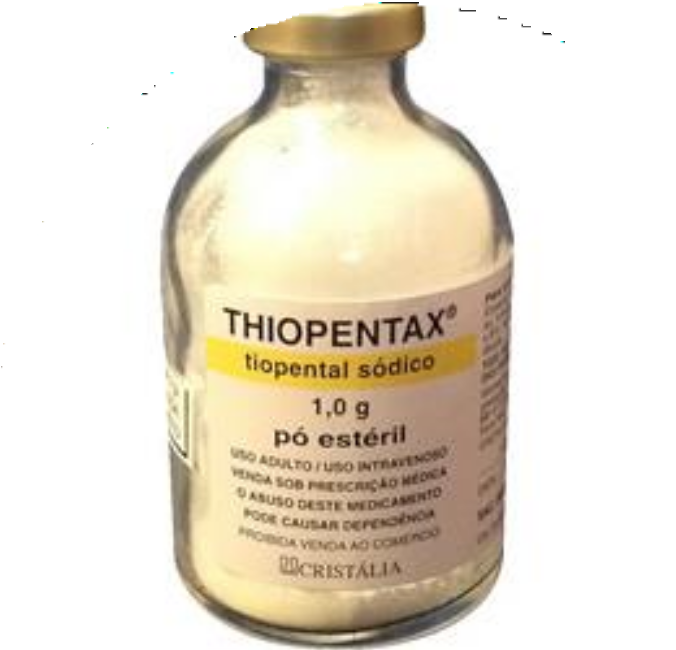 Métodos químicos
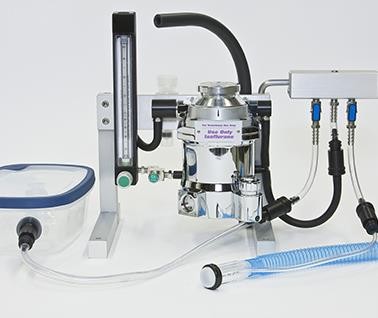 Agentes inalatórios:
A morte é causada por overdose de anestésicos inalatórios (ex.
isoflurano);
Utilizar equipamento que permite controle da concentração  ou do fluxo e que seja desprovido de ruídos;
Colocar grupos da mesma espécie e idade na câmara;
Limitar o número de animais na câmara;
Após a interrupção do agente, observar o animal por mais 10  minutos;
Considerar a segurança do operador e do local (utilizar capela  de contenção química).
Camundongos, hamsters, ratos ou cobaias podem ser colocados em uma  caixa hermeticamente fechada, com algodão embebido com isoflurano,
desde que NÃO haja contato direto do animal com o algodão.
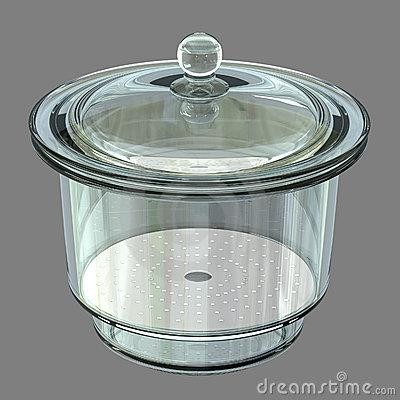 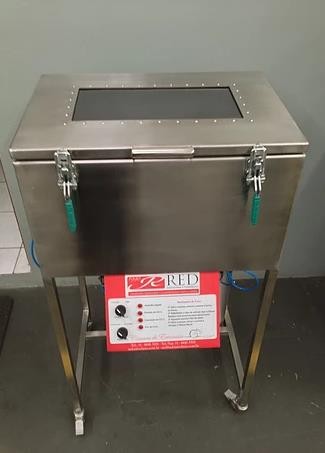 Métodos químicos
Dióxido de carbono:
Método aceito para roedores mantidos em
instalações de produção;
Não recomendado para neonatos;
Utilizar câmaras específicas com fluxômetro;
Preencher a câmara com um fluxo de 100% de CO2  na ordem de 20% do volume da câmara por minuto;
Remover o CO2 da câmara entre dois procedimentos  consecutivos de eutanásia.
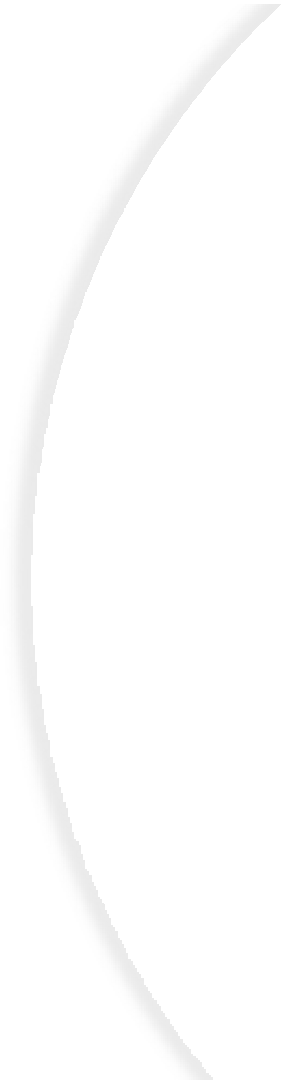 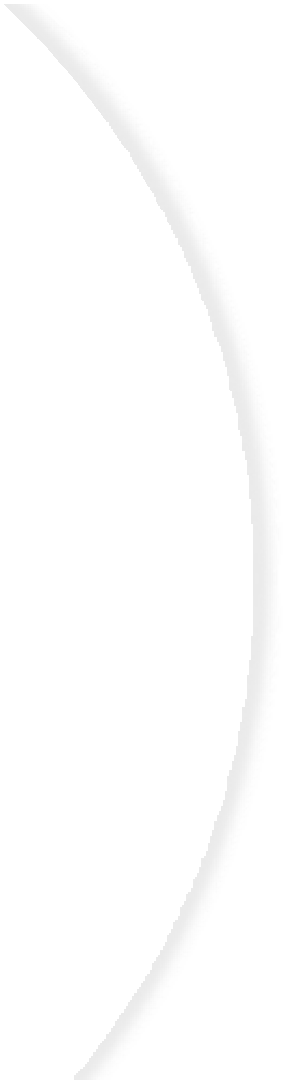 Métodos físicos
Necessário qualificação e habilidade do executor;

Utilizar após o procedimento um segundo método, como por exemplo, a exsanguinação ou  perfuração craniana;
Deve ser realizada contenção física adequada;
São métodos aceitos com restrição;  Possuem aparência desagradável;

Não são recomendados para causar a morte em um grande número de animais.
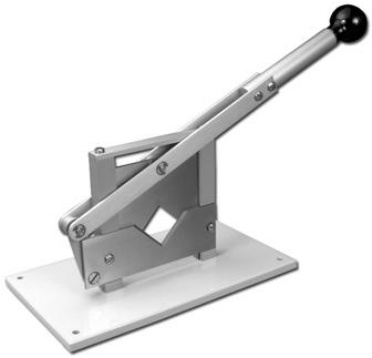 Métodos físicos
Pistola de insensibilização;
Tiro com arma de fogo;
Deslocamento cervical;
Decapitação;
Eletrocussão;
Irradiação por micro-ondas específicos para  eutanásia;
Compressão torácica;
Maceração;
Armadilhas; exsanguinação ou sangria; concussão  e perfuração craniana: somente associados aos  agentes anestésicos ou outro método que cause  inconsciência prévia.
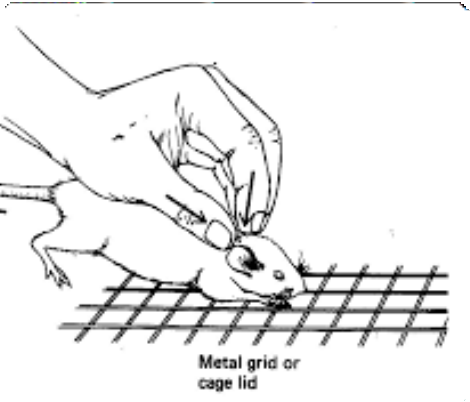 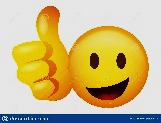 Considerações morais e éticas: prática humanitária da eutanásia;


O estresse de realizar a eutanásia é maior quando há laços emocionais entre a pessoa e o animal ou quando
um grande número de animais é morto regularmente (rotina);


Intimidação por outras pessoas (preconceito, desconhecimento);


Sentimento de culpa;


Sobrecarga e pressão no trabalho;
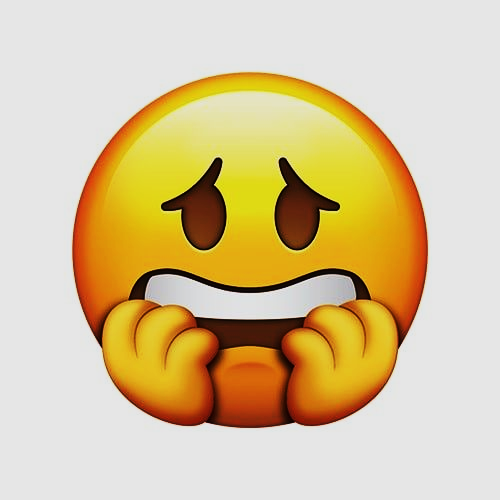 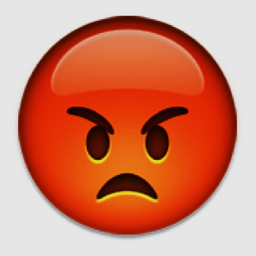 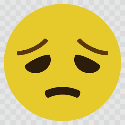 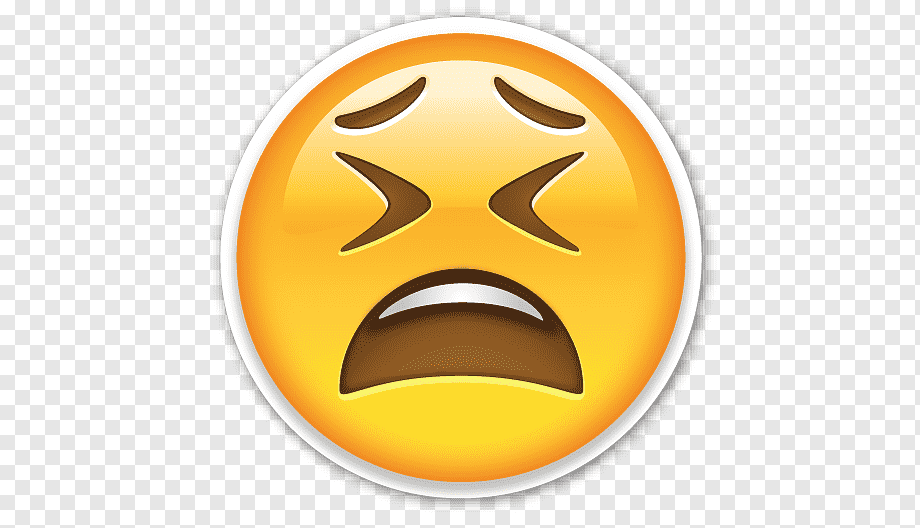 Do ponto de vista do executor
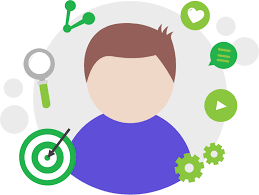 Estratégias pessoais
Capacitar-se para realizar a eutanásia de forma cuidadosa e competente;
Estudar o comportamento dos animais e os métodos para minimizar o  distresse;
Antes e durante a eutanásia, manter-se tranquilo com pensamentos  positivos;
Avaliar os fatores que influenciaram na sua decisão de trabalhar com  animais de pesquisa;
Reconhecer os benefícios que seu trabalho promove no bem-estar dos  animais;
Reconhecer os benefícios que a pesquisa proporciona às outras pessoas (vacinas, cirurgias, tratamentos);
Ver diretamente os benefícios do seu trabalho para a sociedade, por exemplo: visitar centros médicos, unidades  pediátricas, hospitais veterinários;
Conversar abertamente sobre seus sentimentos com a família, colegas de trabalho, supervisores, profissionais
especializados;
Compreender o processo de luto e as complicações relacionadas a perdas repetitivas;
Não se sentir constrangido ao expressar seus sentimentos;  Estabelecer laços com os animais, porém manter-se em perspectiva.
Estratégias pessoais
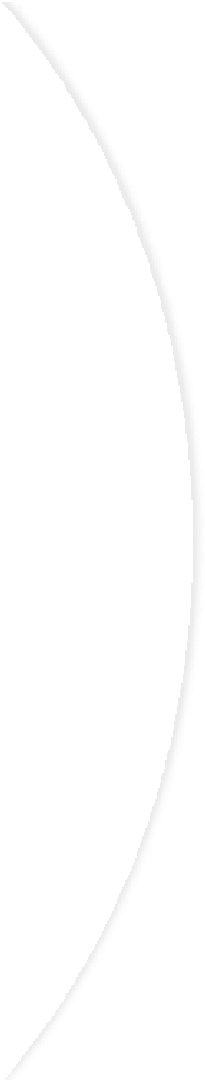 As pessoas envolvidas devem entender o mecanismo  de ação dos agentes e das técnicas de eutanásia, e  como cada um contribui para uma morte  humanitária;
Capacitar-se para realizar a eutanásia de forma  cuidadosa e competente;
O bem-estar dos animais está diretamente  relacionado ao bem-estar de quem está executando  o procedimento;
Por isso, os envolvidos devem entender os benefícios  que seu trabalho promove no bem-estar dos  animais.
Considerações  finais
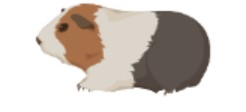 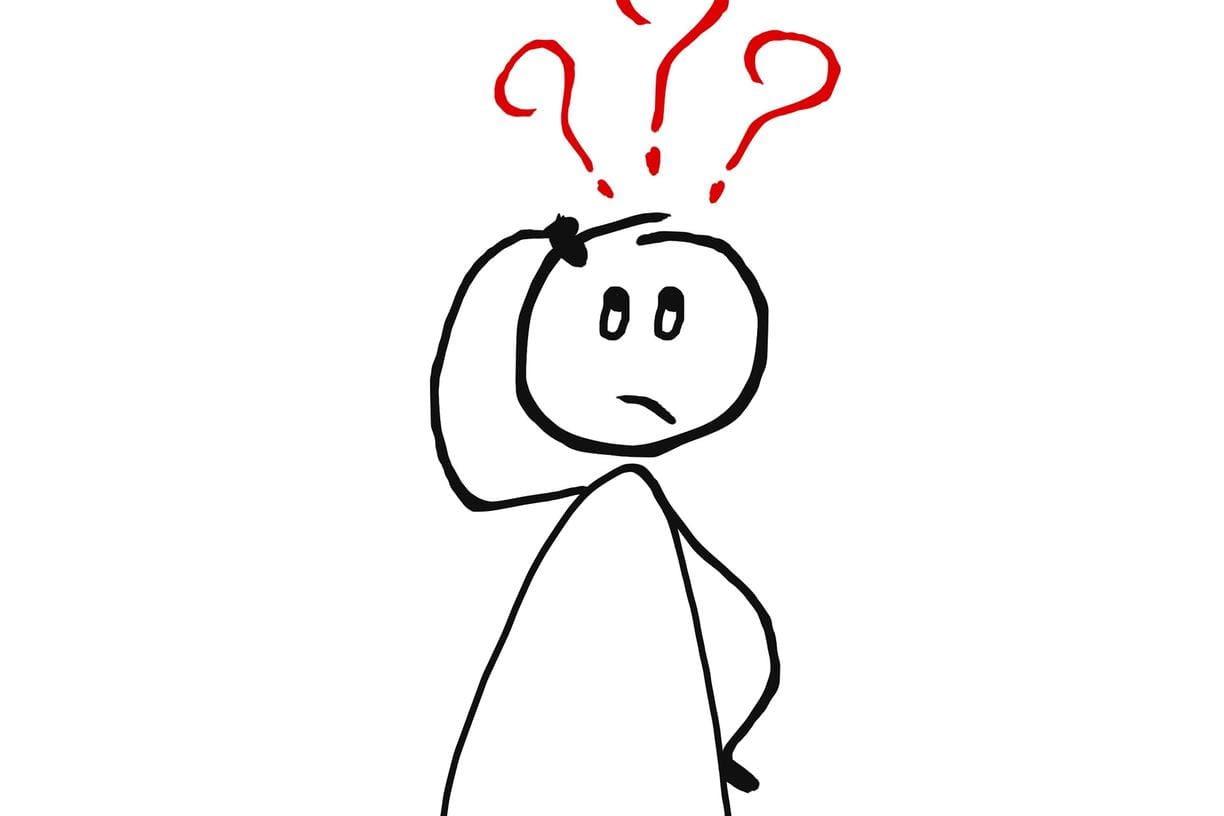 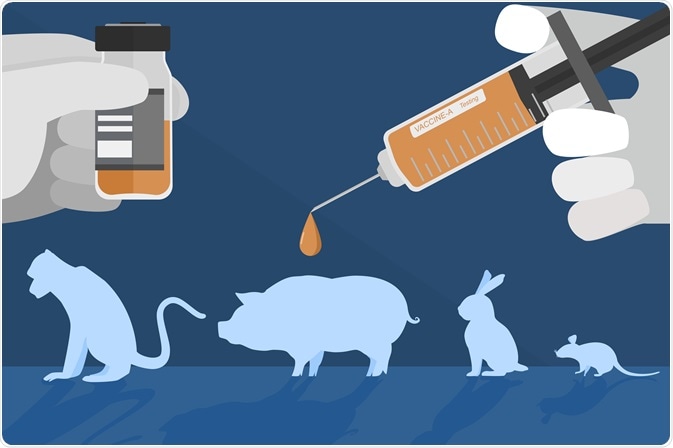